Name: _____________________
My Investigation Plan: _____________________
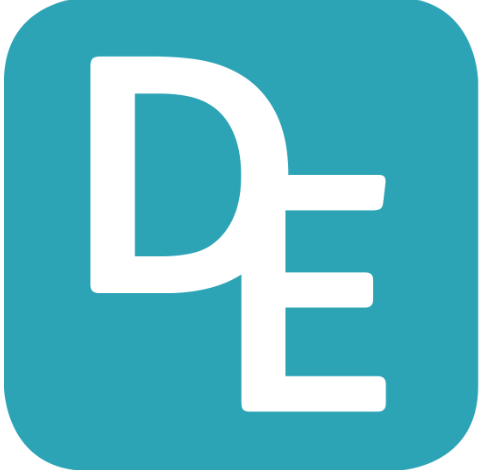 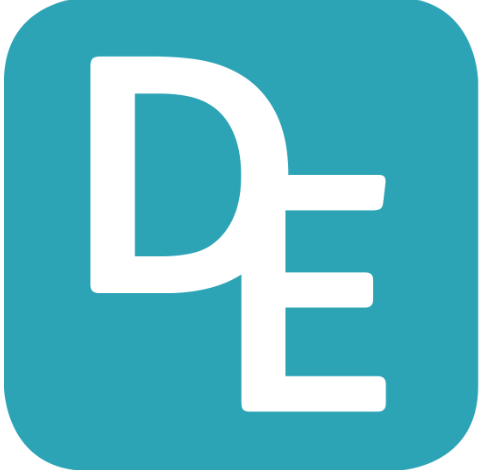 Data Table: (What happened?)
The thing I am going to change (Variable)
My question: 
(What do you want to know?)
___________________________________________________
Graph:
The things I am going to keep the same:
Experiment:
(How will you conduct your experiment?)
____________________________________________________________________________________
My Prediction:
(What do you predict will happen?)
____________________________________________________________________________________
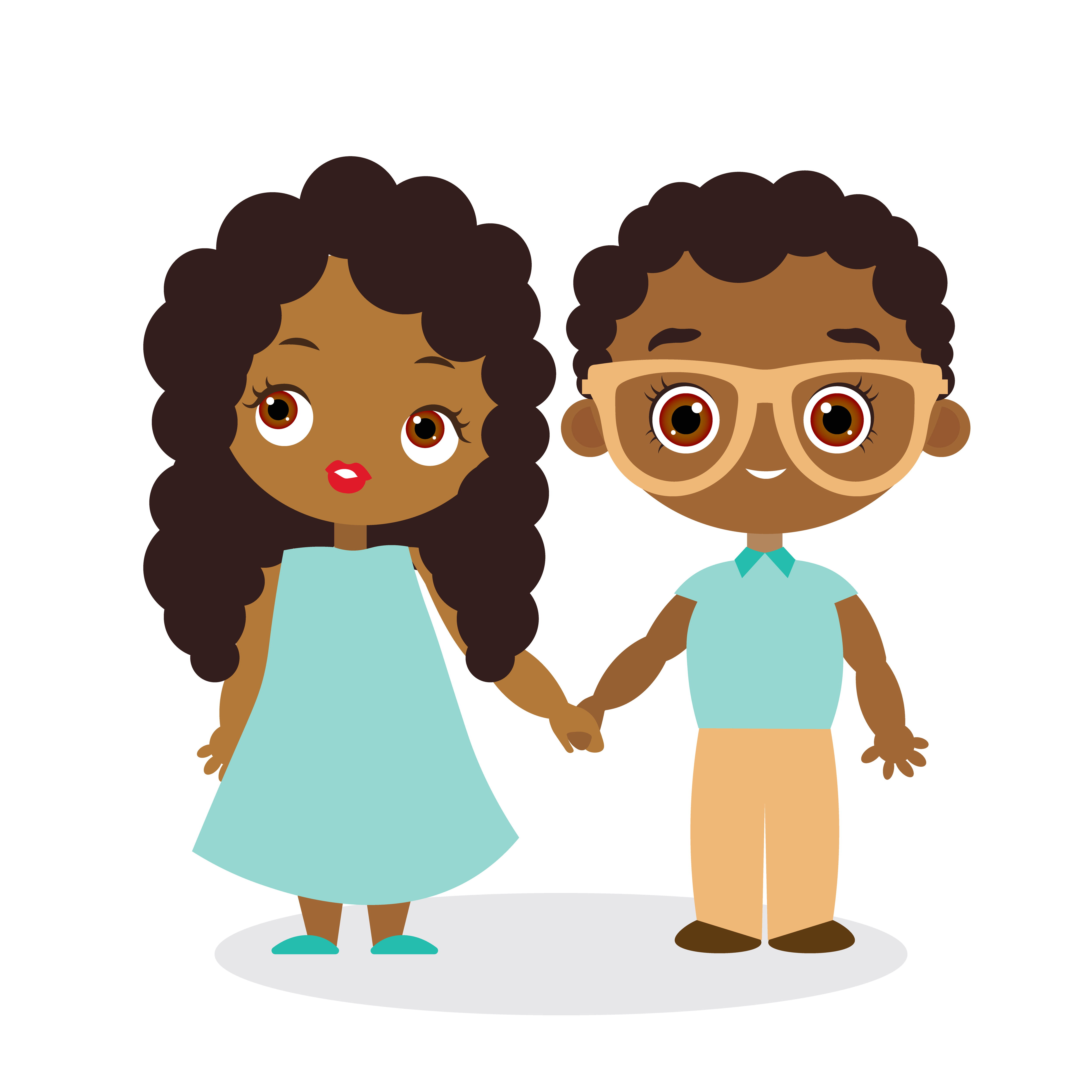 Developing Experts Ltd. Copyright 2018 All rights reserved.